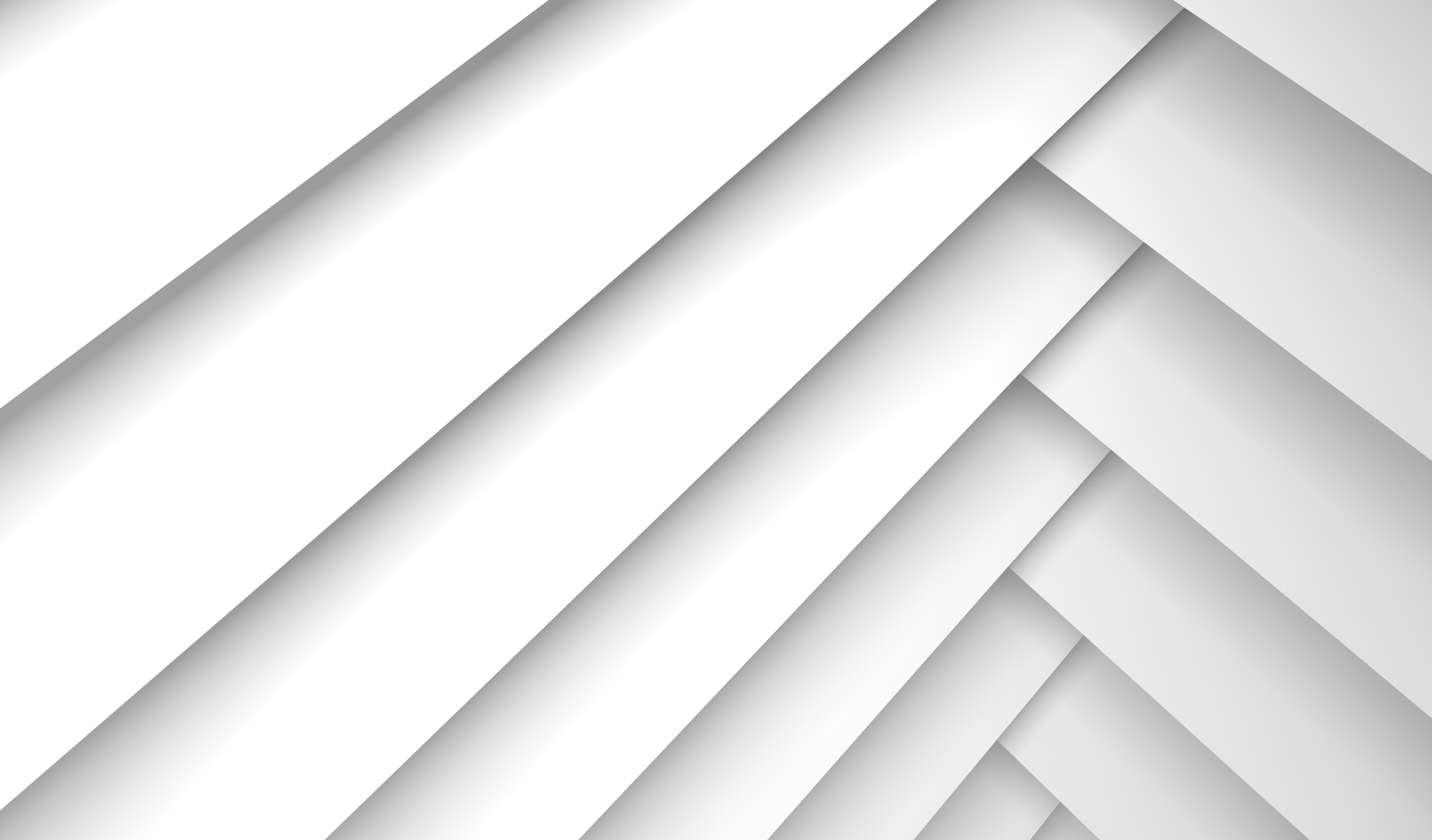 Team Project Plan Template
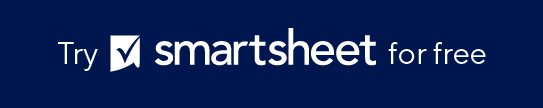 When to Use This Template: Use this single-slide template to present how each team is progressing through their assigned tasks, as compared to the planned durations.
Notable Template Features: This template displays task progress with two duration bars: one shows the planned duration and the other shows the actual duration. This comparison enables you to adjust deadlines as needed and forecast the timeline of future project tasks. The template also includes milestone markers so you can assess your progress.
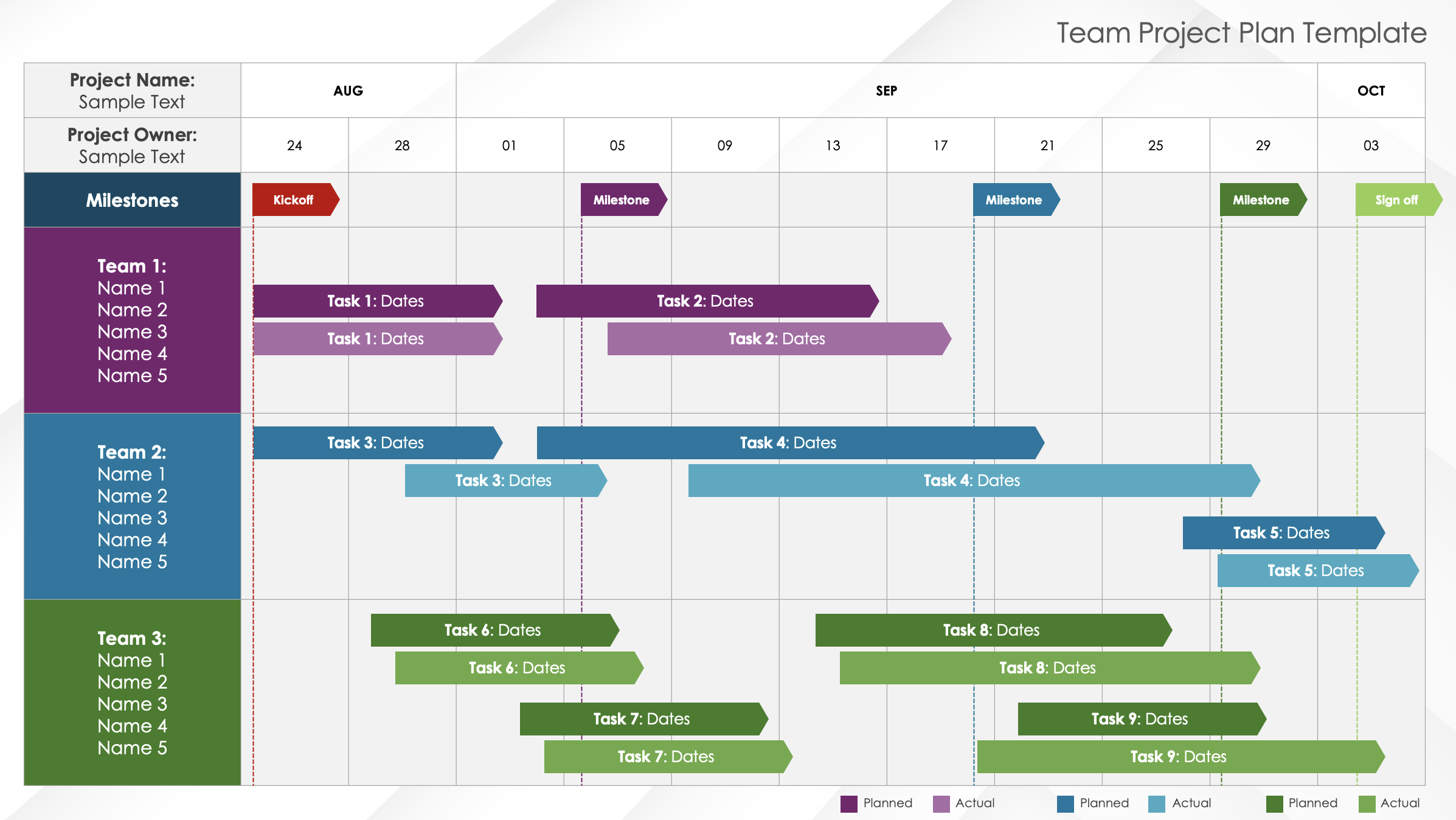 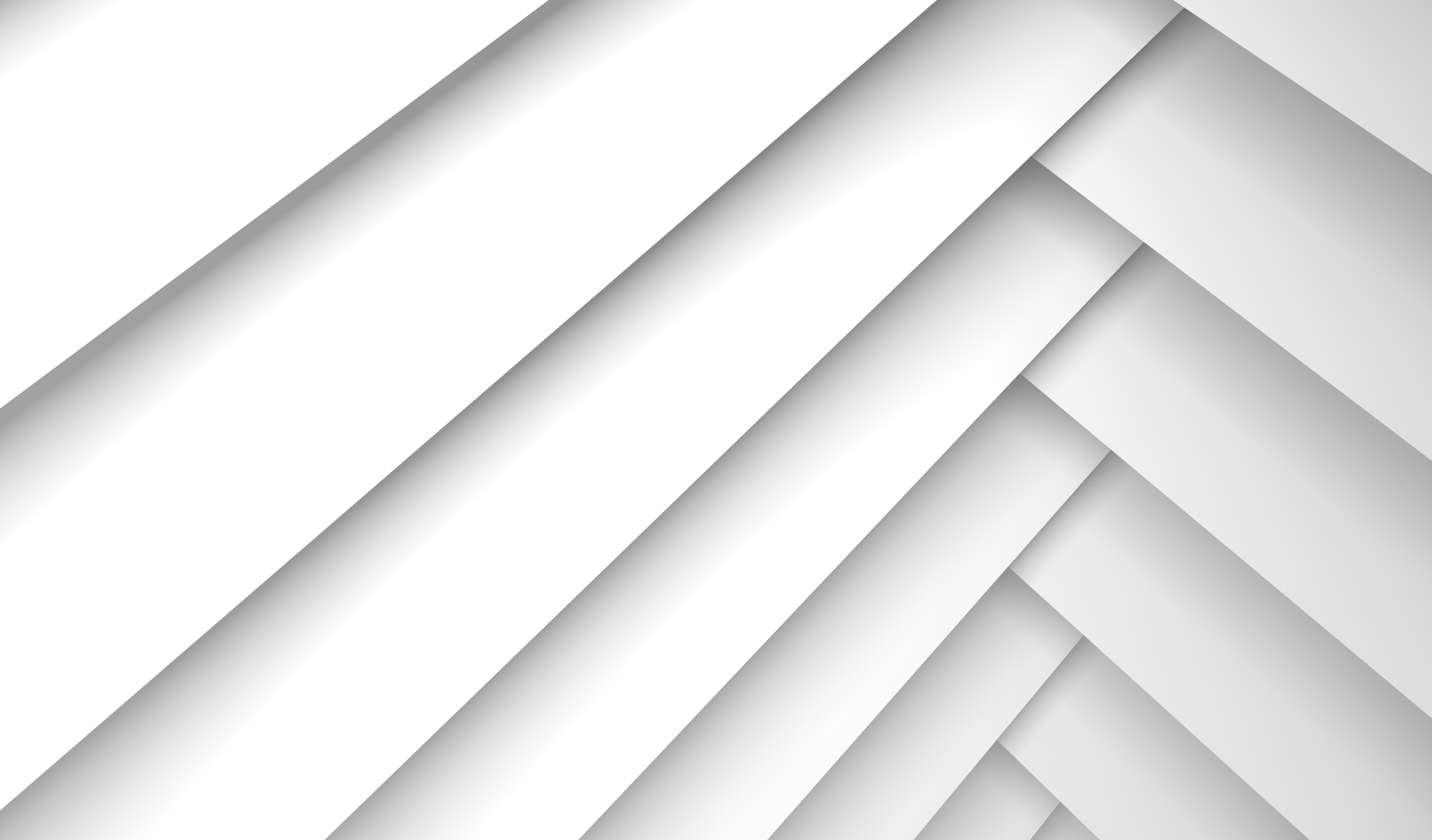 Team Project Plan Template
Kickoff
Milestone
Milestone
Milestone
Sign off
Task 1: Dates
Task 2: Dates
Task 1: Dates
Task 2: Dates
Task 3: Dates
Task 4: Dates
Task 3: Dates
Task 4: Dates
Task 5: Dates
Task 5: Dates
Task 6: Dates
Task 8: Dates
Task 6: Dates
Task 8: Dates
Task 7: Dates
Task 9: Dates
Task 7: Dates
Task 9: Dates
Planned
Actual
Planned
Actual
Planned
Actual